WELCOME TO OUR CLASS!
Teacher: DAO THI THU HIEN
03
‘Single-use products’ are products made to be used once only.
And what does it mean by ‘global warming’?
It is the increase in the atmosphere’s temperatures caused by the rise of gases, especially carbon dioxide.
What do you mean by ‘single-use products’?
REARRANGE THE CONVERSATION
04
05
02
01
Oh, thank you.
And what does it mean by ‘global warming’?
01
03
02
‘Single-use products’ are products made to be used once only.
It is the increase in the atmosphere’s temperatures caused by the rise of gases, especially carbon dioxide.
What do you mean by ‘single-use products’?
Oh, thank you.
04
05
Check the answers
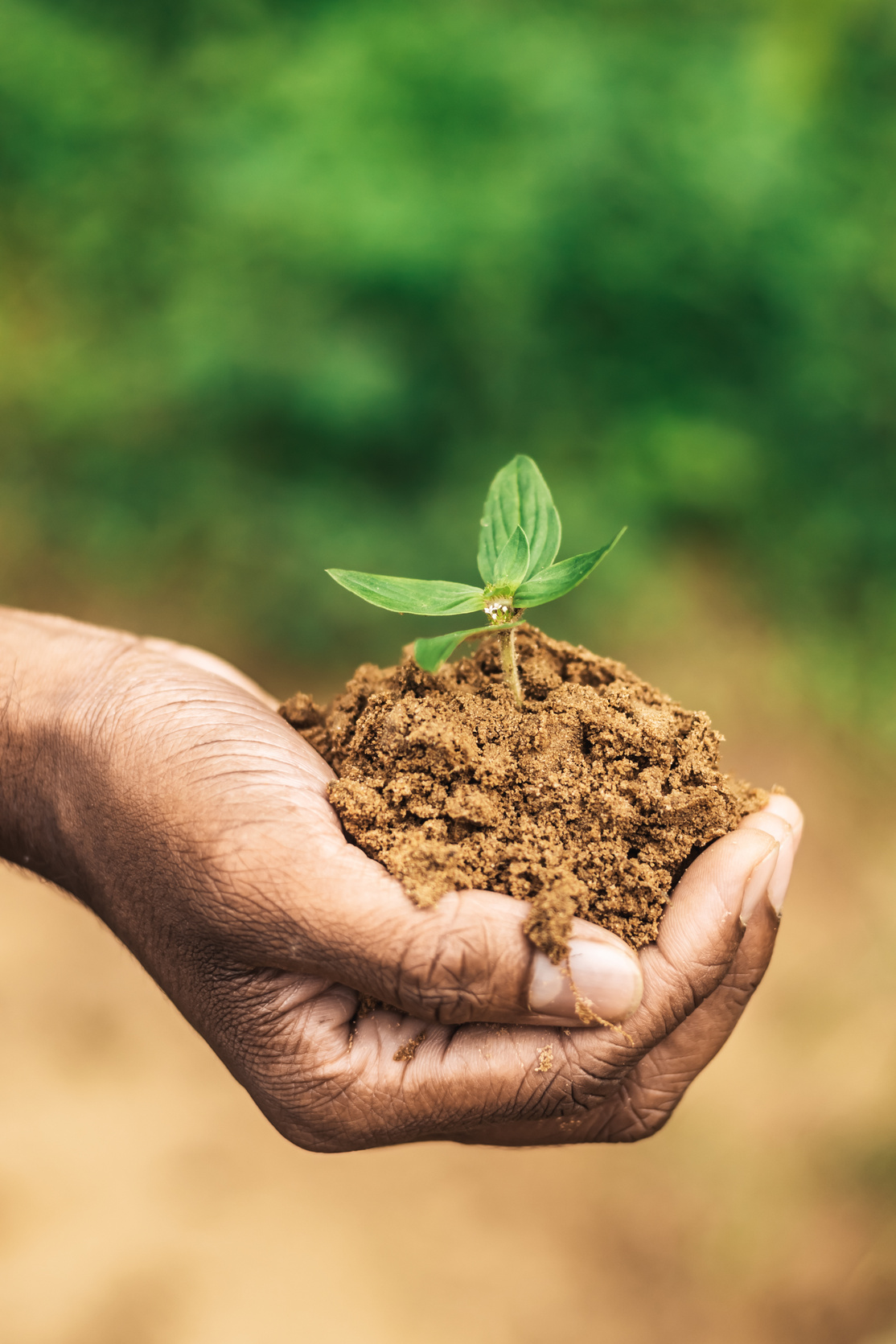 Unit 7:
ENVIRONMENTAL PROTECTION
Period 58

Lesson 4: Communication
EVERYDAY ENGLISH
Asking and giving clarification
1. Listen and read the conversations. Pay attention to the highlighted sentences
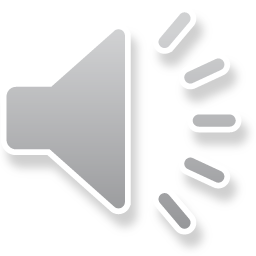 Mi: Hey, Linda. What does ‘endangered species’ mean?
Linda: Endangered species are animals in the wild that face a high risk of extinction.
Mi: And what do you mean by ‘in the wild’?
Linda: That means animals that live in their natural habitats, not in zoos.
Mi: Oh, I get it now. Thanks, Linda.
Asking for clarifications:
Giving clarifications:
It means ….. / S is/are …
That means
What does S mean?
What do you mean by …?
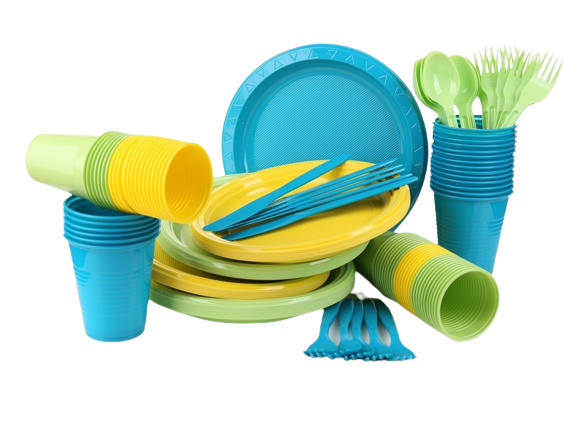 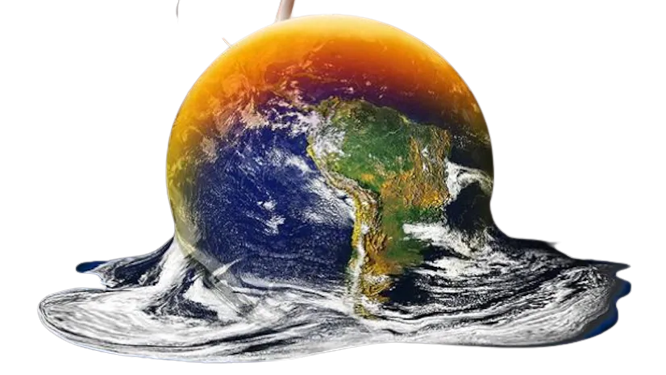 Global warming
Single-use products
2. Work in pairs. Make similar conversations to ask for and give clarification
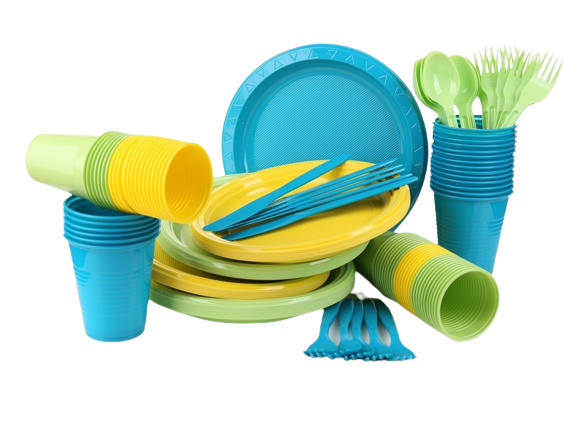 SINGLE-USE PRODUCT:
A: What does it mean by ‘single-use products’?
B: ‘Single-use products’ are products made to be used once only.
A: Oh, thank you.
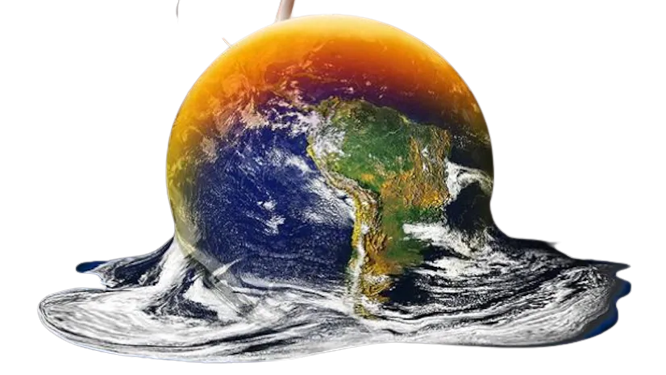 GLOBAL WARMING:
A: What do you mean by ‘global warming’?
B: It is the increase in the atmosphere’s temperatures caused by the rise of gases, especially carbon dioxide.
A: Oh, thank you.
What’s the meaning of the video?
EARTH DAY
3. Read the passage and tick the correct answers.
WHAT ACTIVITIES DO PEOPLE DO ON EARTH DAY?
Every year on April 22nd, more than 190 countries celebrate Earth Day to protect the planet. The first Earth Day started in 1970 in America. Today more than 1 billion people participate in Earth Day activities each year, making it one of the largest movements. By taking part in activities like picking up litter and planting trees, you can help protect nature and the environment. You can also do things like buying green products and practicing reduce, reuse and recycle. We can celebrate Earth Day and protect the earth at the same time. Moreover, we should continue doing things to save the earth every day of the year.
1. picking up litter
2. protecting endangered species
3. planting trees
4. buying green products
5. helping neighbours
4. Work in groups. Match the activities people do on Earth Day with their results.
1. planting trees
2. buying green products
3. picking up litter
4. turning off the lights
a. making our environment clean, reducing pollution
b. reducing global warming, protecting animal habitats
c. saving electricity to save natural resources
d. improving our health, reducing pollution
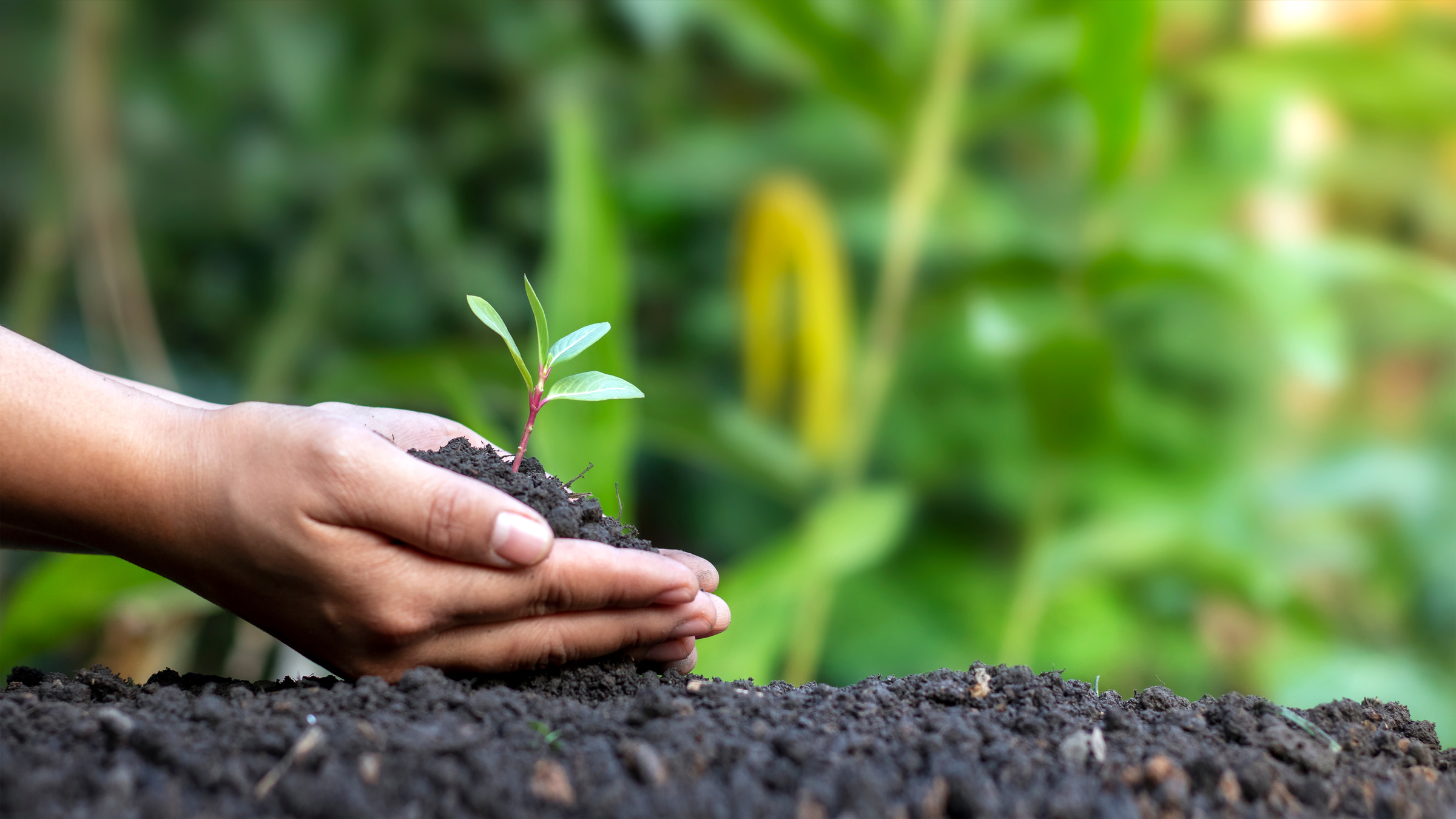 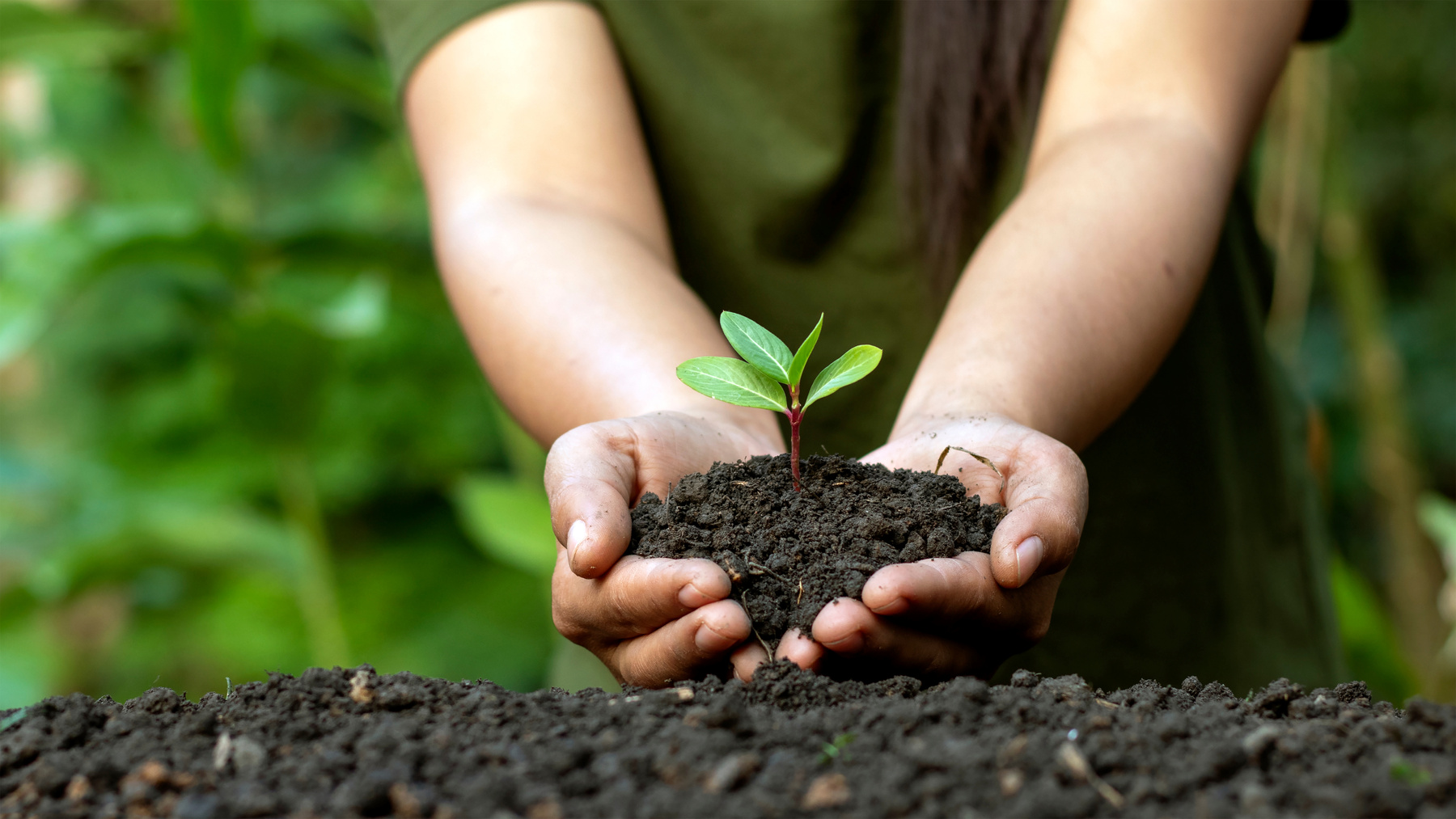 What we need to do to protect the environment:
5. Work in pairs. Ask and answer about the things you and your friends do on Earth Day
We pick up litter and clean the
streets. And you?
What do you do on Earth day?
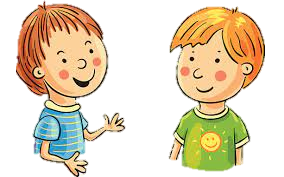 …
Homework
- Do ex C in workbook. 
- Prepare: Skills 1
Wrap-up
What have we learned in this lesson?
 Asking for clarification
 Get information about Earth Day
THANK YOU